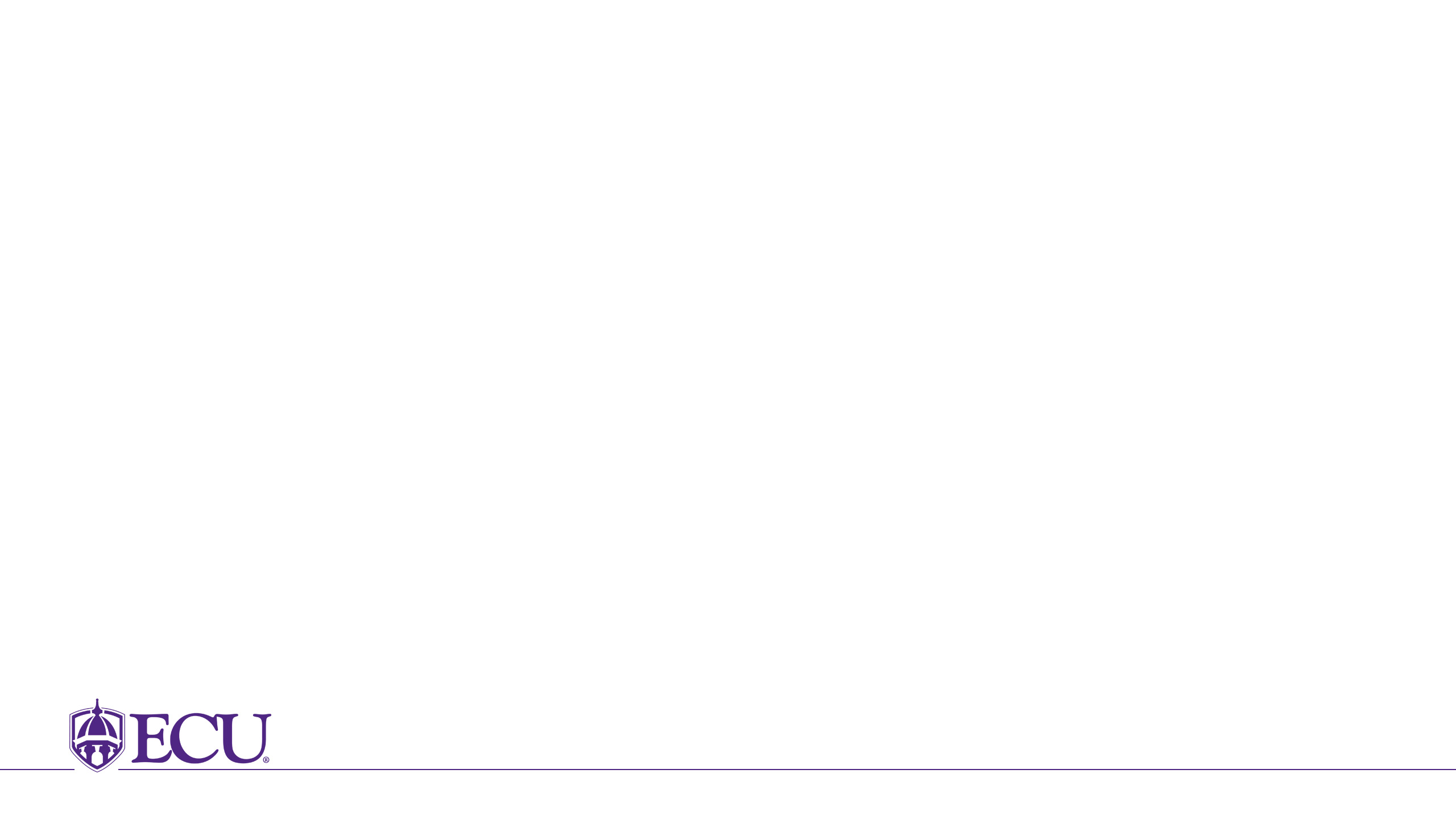 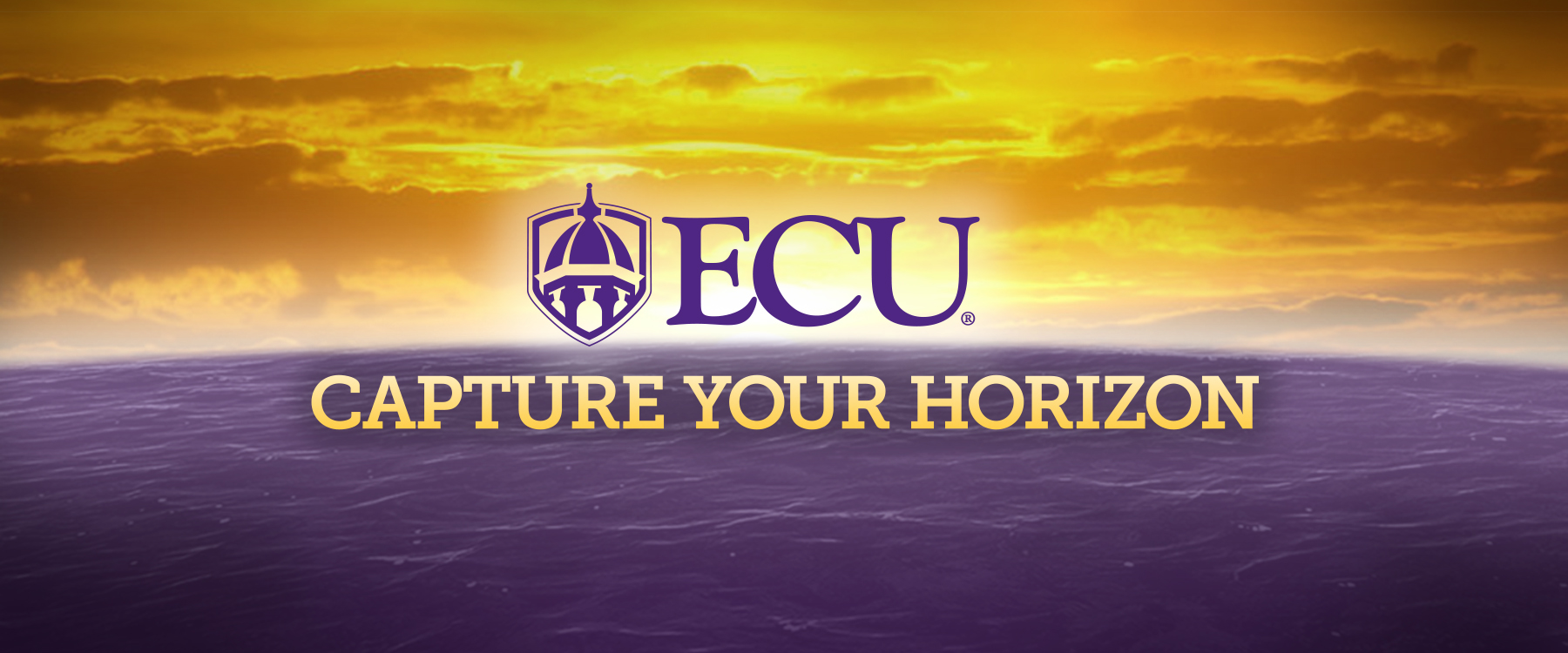 East Carolina University
Cashier’s Office
Orientation Topics
Student Account
Student Health Insurance Plan
Residency Determination
Billing
Refunds
Payment Methods and Options
Financial Aid Authorizations
Important Notes
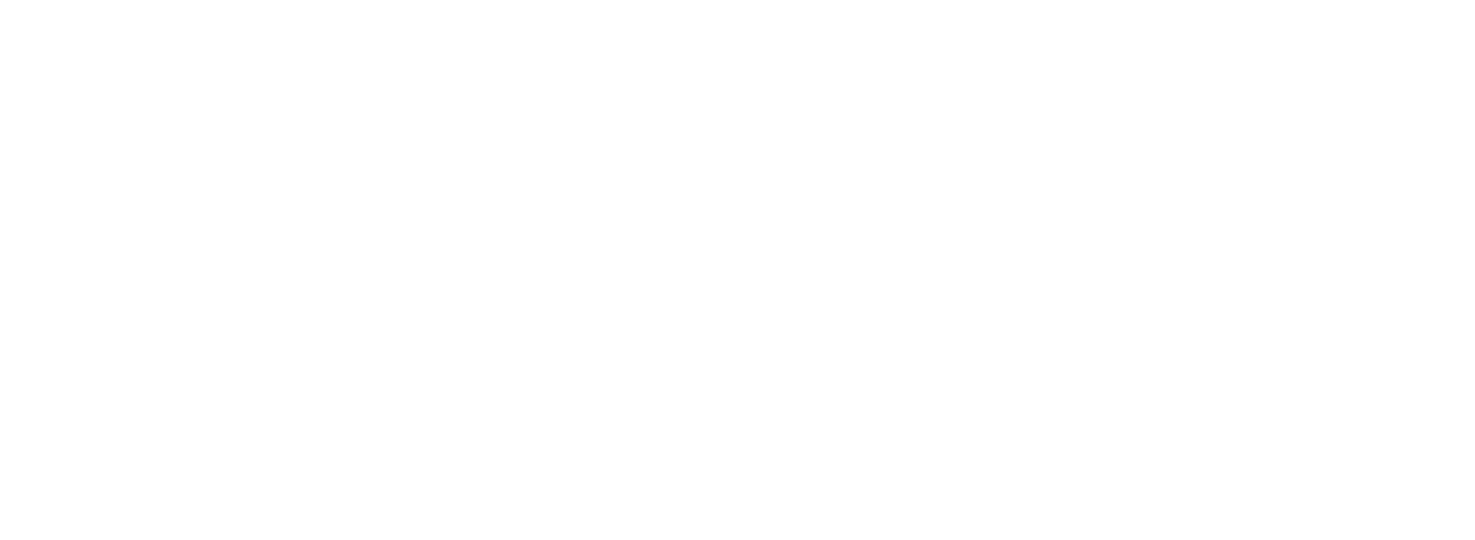 Student Account
A student’s account in the Cashier’s Office may include charges for the following items:
Tuition and Fees
Housing (optional)
Meal Plans
Other items that may be included on the bill:
Extra Course Fees: that require additional charges such as student health charges, remedial math, reading labs etc.
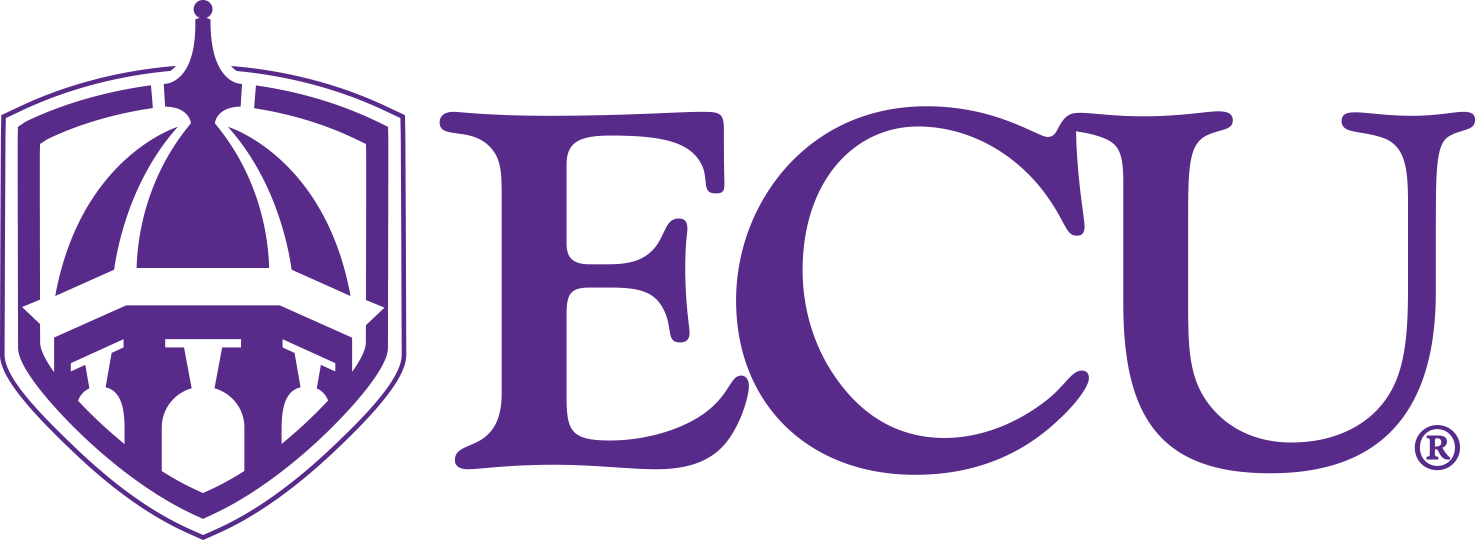 Student Health Insurance Plan
(SHIP)

Eligibility requirements
Undergraduate students must be:
	∙in degree-seeking ON-Campus program
	∙enrolled in 6 or more credit hours on main campus
	∙charged the student health fee
Graduate students must be:
	∙in degree seeking ON-Campus program
		∙enrolled in 3 or more credit hours each semester (Fall/ 		 	 Spring)	
	∙charged the student health fee

	Please visit Student Health  for more information
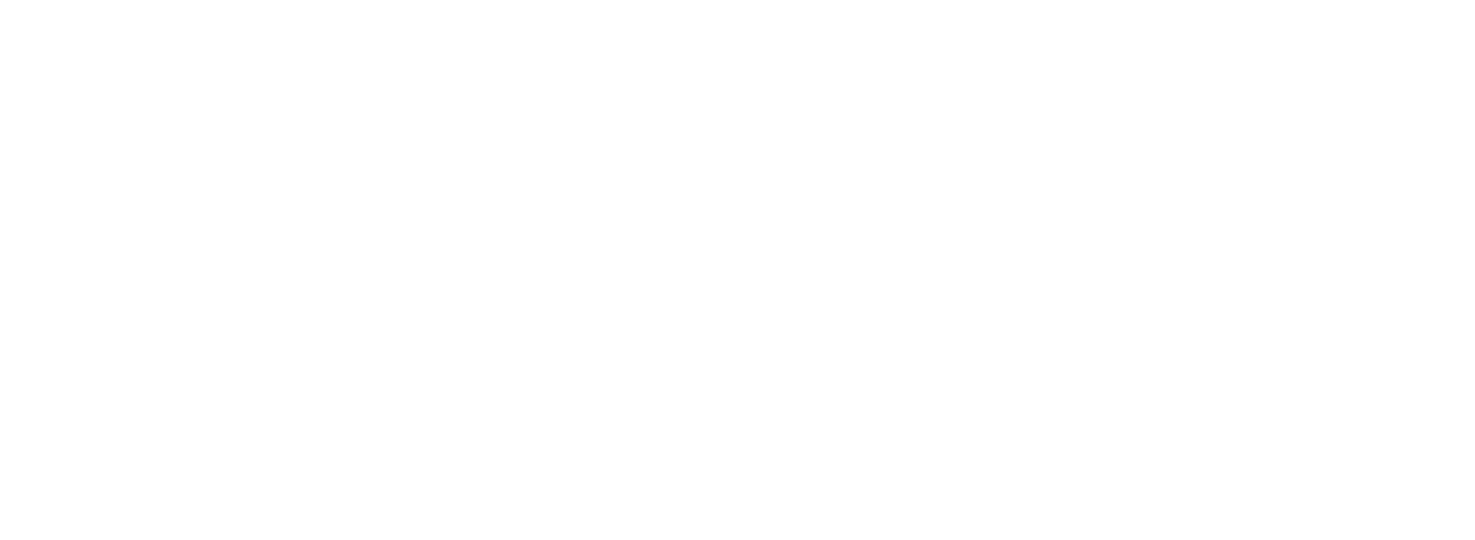 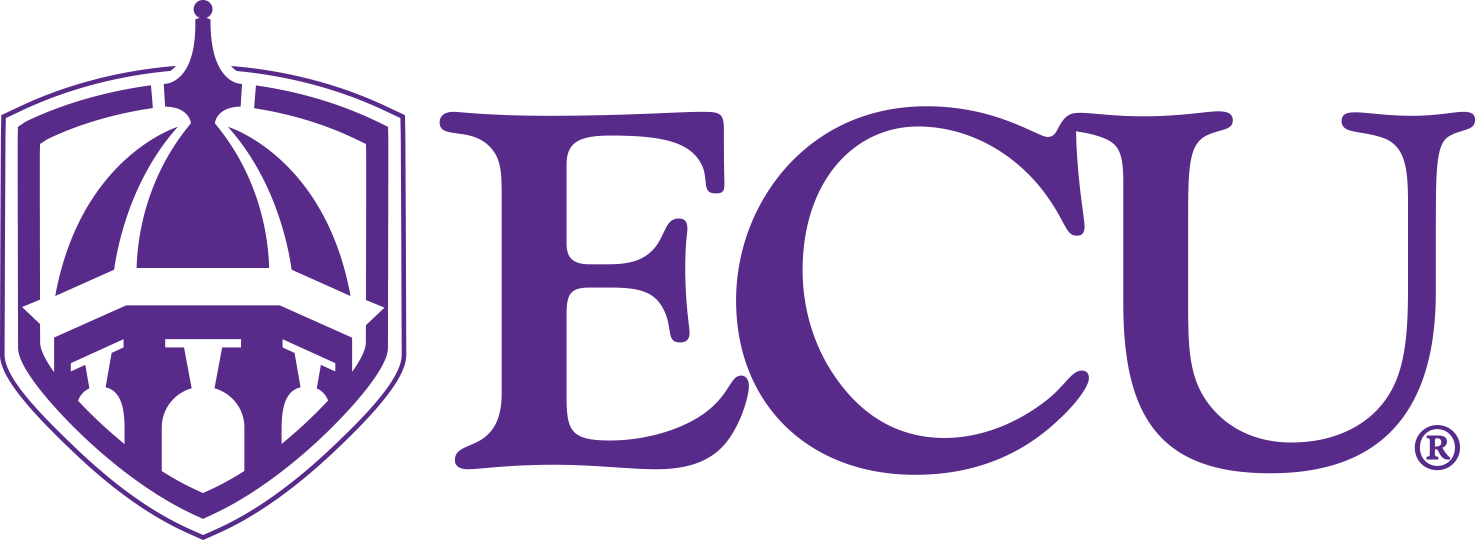 Student Health Insurance Plan(SHIP)
Health insurance is a requirement for students meeting
specific eligibility criteria.

The deadline to either enroll in or waive out of SHIP is:

Fall 2023 semester - September 11, 2023
Spring 2024 semester - January 31, 2024
If you see the charge on your student billing statement, you have not waived out of the health insurance.
Please visit Student Health  for more information
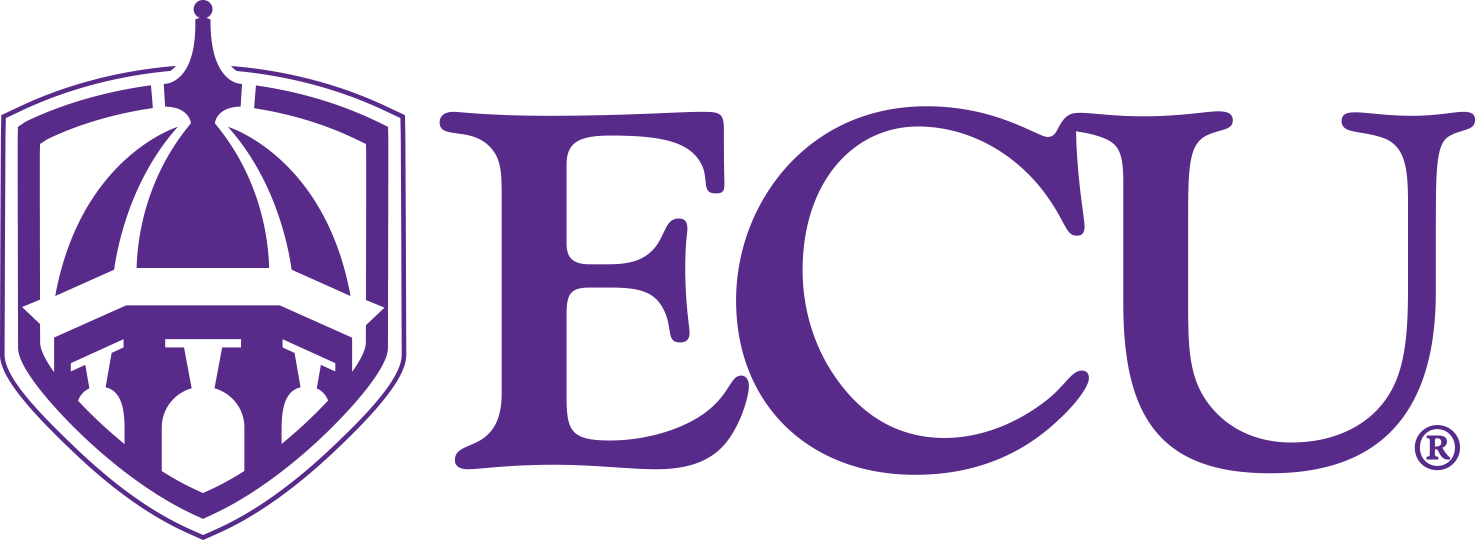 Residency Determination Service
(RDS)
All students applying for admission and claiming in-state residency for tuition purposes or currently enrolled students seeking a reconsideration must visit www.NCresidency.org to apply.  Any questions regarding the application process for residency should be directed to RDS.

Residency Determination Service
www.NCresidency.org
844-319-3640 (toll free)
919-835-2427 (fax)
rdsinfo@ncresidency.org
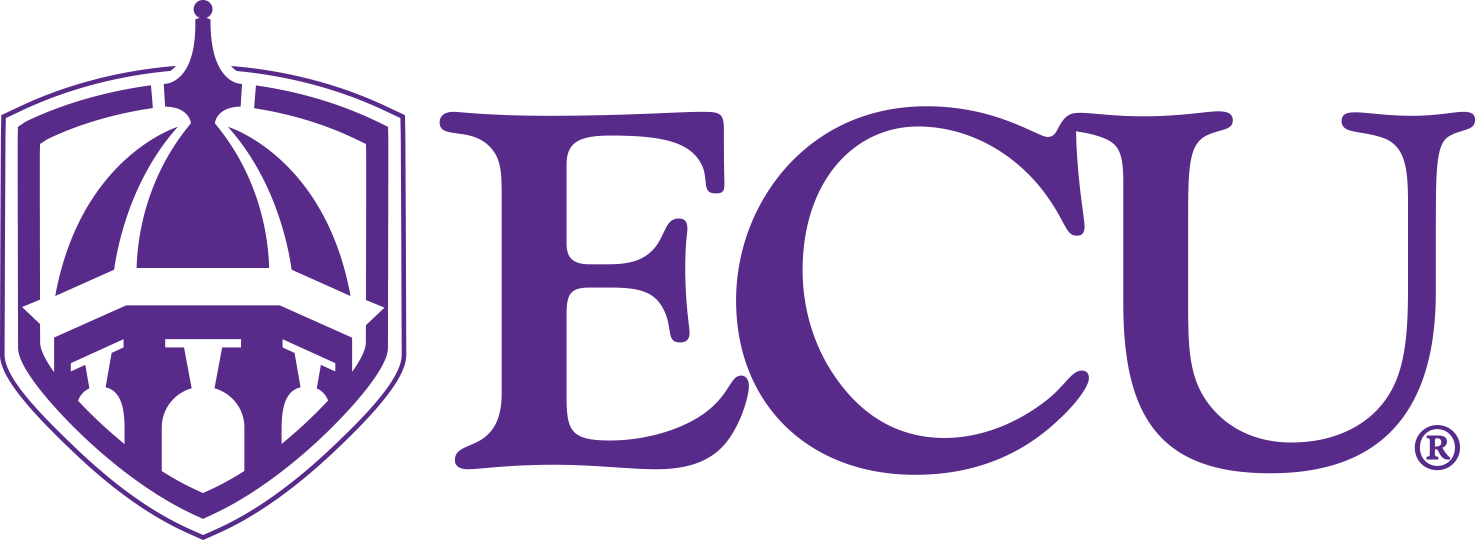 Tuition and FeesExample
In-State UG (resident)					Out of State UG (non-resident)
$4,452				Tuition					$20,730
$2,909				Mandatory fees		$2,909
$7,361				Total for 23/24		$23,639

$3680.50 	One semester T & F		$11,819.50

If your bill shows Tuition and Fees equaling $11,818.50 you are being charged Out of State tuition.  Please go to RDS (www.NCresidency.org) if you believe you are a North Carolina resident.
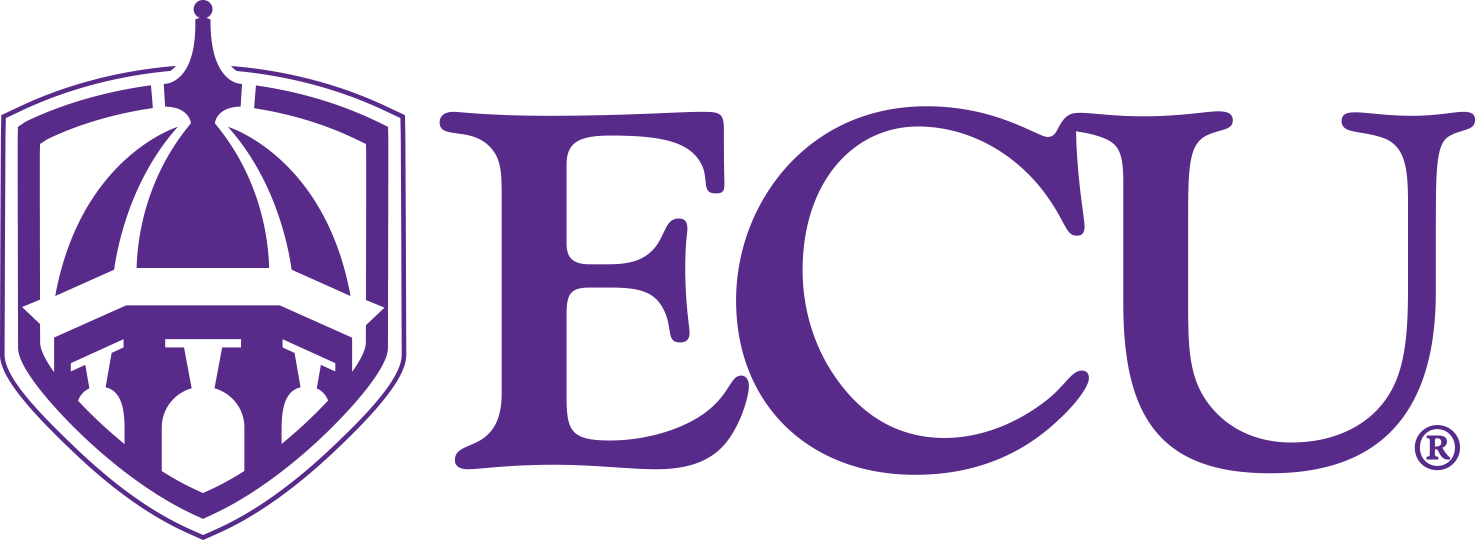 Determining Residency for Tuition in North Carolina
In order for your residency determination to be effective for the current term at ECU, your RDS determination must have an effective date on or before the 45th day of the term for fall and spring semesters, or 9th day of the term for summer sessions. RDS determinations effective after these dates will not be effective for the current term but will be effective for the next term.
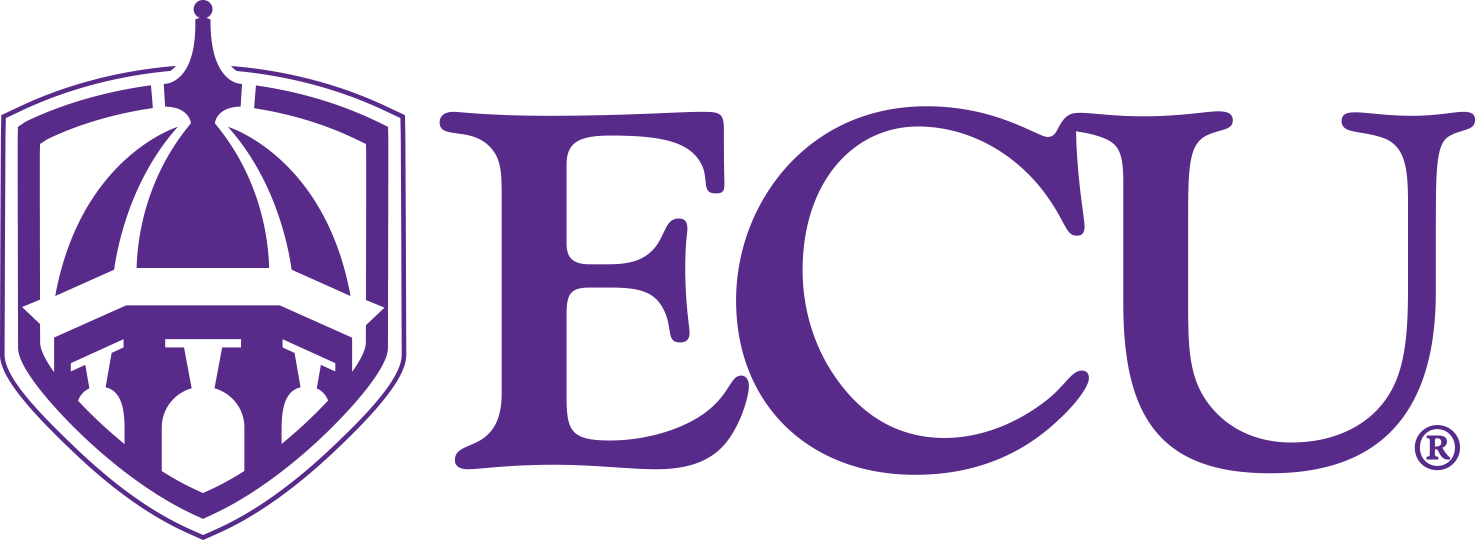 Billing
Tuition is billed by term to the student’s 
account in the Cashier’s Office and will include tuition for Main Campus
and/or Distance Education courses.
Undergraduate students in Cohorts FXT1819F-FXT1819S, FXT1920F-FXT1920S and FXT2021F-FXT2021S  will be billed tuition using the blocks of credit hour. Students that are in a Main Campus program will be billed at the Main Campus tuition and fee rate. Students with the cohorts above that are in a DE program and are taking more than one Main Campus class or live on campus will be billed fees at the Main Campus rate. 

Beginning, Fall 2022 Undergraduate students and students in the Fixed Tuition Program in Cohort FXT2122F and that are in a Main Campus program will be billed at the Main Campus tuition and fee rate. Students with the cohorts above that are in a DE program and are taking more than one Main Campus class or live on campus will be billed fees at the Main Campus rate.
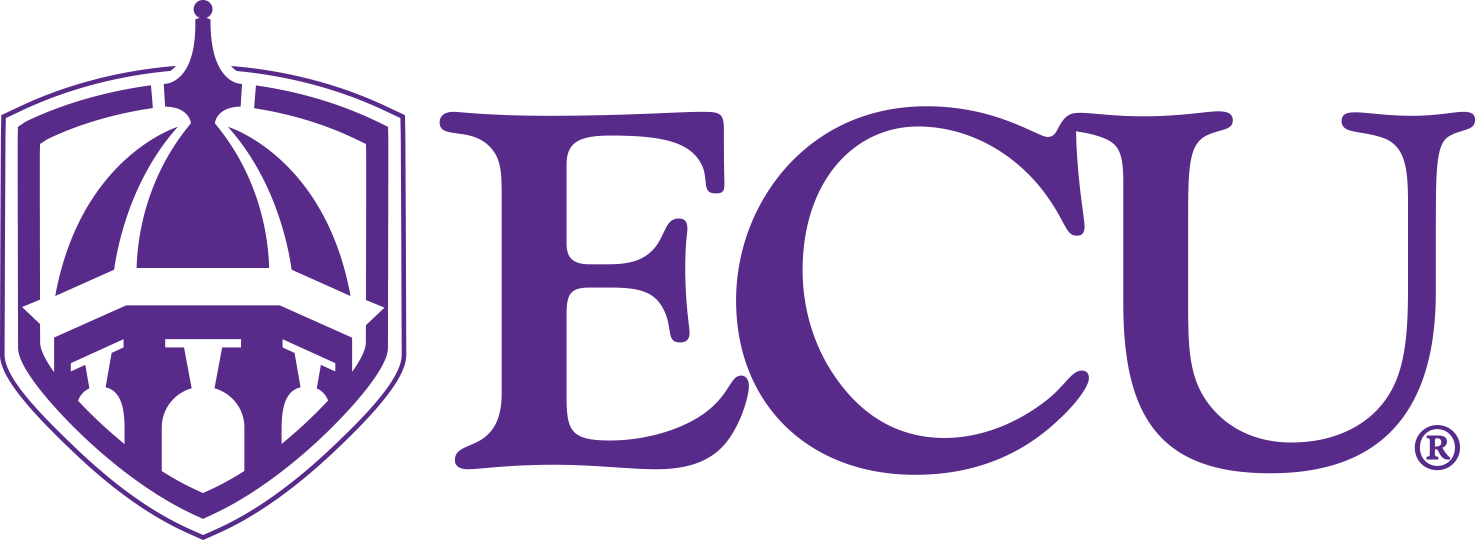 Undergraduate Student Billing
Required Fees for Undergraduate students are billed
based on:
	
	6 or more hours=full-time fee rate
	5 hours or less=50% of full-time fee rate
	Credit hour billing will be capped at 12 credit hours
Students that are in a Main Campus program will be billed at the Main Campus Tuition and Fee rate.
Students that are in a DE program and are taking more than one Main Campus class will be billed fees at the Main Campus rate.
Students living on campus who take Distance Education courses will be billed at the Main Campus rate.
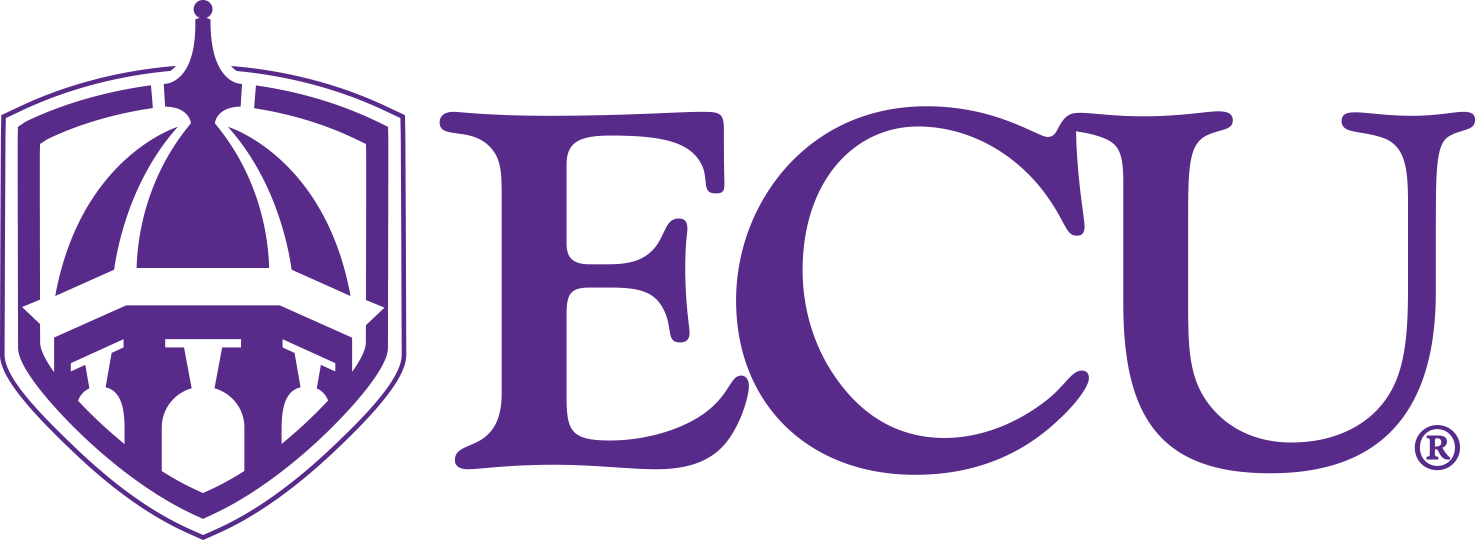 Graduate Student Billing
Required Fees for Graduate students are billed based on:
	5 or more credit hours=full-time fee rate
	4 hours or less=50% of full-time fee rate
	Credit hour billing will be capped at 9 credit hours
Students that are in a Main Campus program will be billed at the Main Campus Tuition and Fee rate.
Students that are in a DE program and are taking more than one Main Campus class will be billed fees at the Main Campus rate.
Students living on campus who take Distance Education courses will be billed at the Main Campus rate.
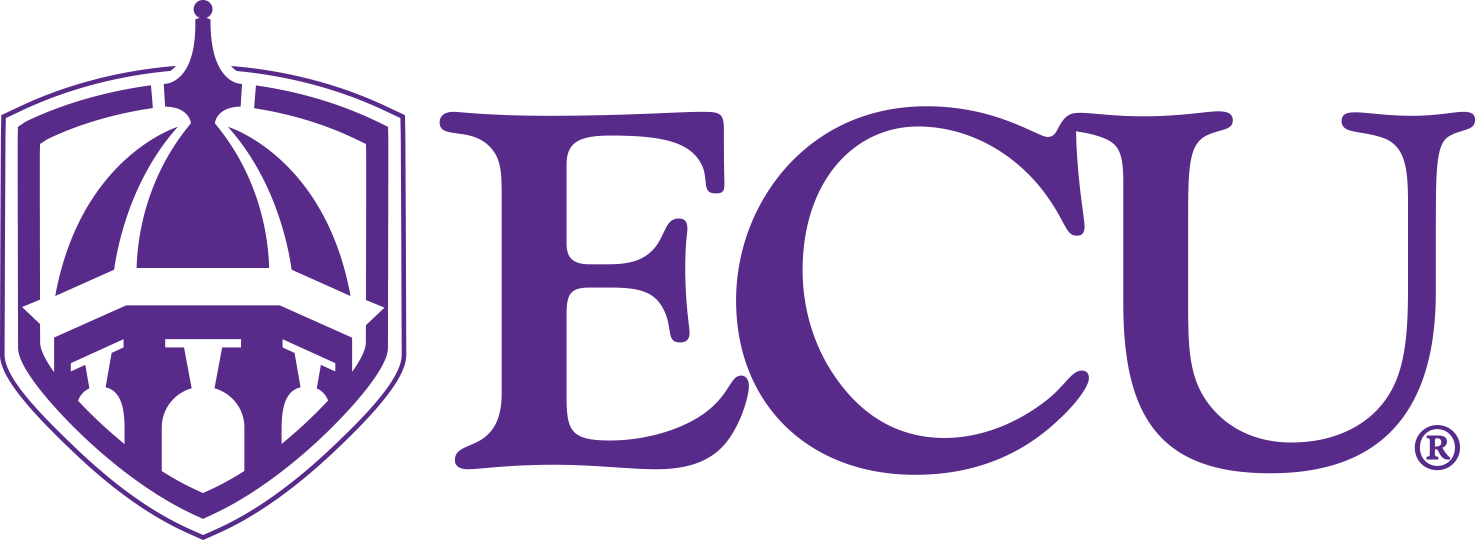 TouchNet eBills
Bill notifications for Tuition Statements will be sent to the students and/or authorized user(s) by EMAIL.  

Billing for Fall 2023 will begin on July 10, 2023. The Tuition and Fee Schedule for the Fall 2023 and Spring 2024 academic calendar will be posted, once the rates are approved, at the ECU Cashier website.  You must pay or make arrangements to pay your bill by August 10, 2023 or your classes may be cancelled.  Payment arrangements may include ECU payment plans, financial aid, 529 plans or 3rd party billing plans like Veterans benefits.

Students can log into PiratePort and choose the “Tuition Statements, 1098-T Statements and Payments” link to access Touchnet.  Once in TouchNet, the student/authorized user can view the billing statement, installment payment plans and available financial aid.

Paper bills will NOT be mailed.
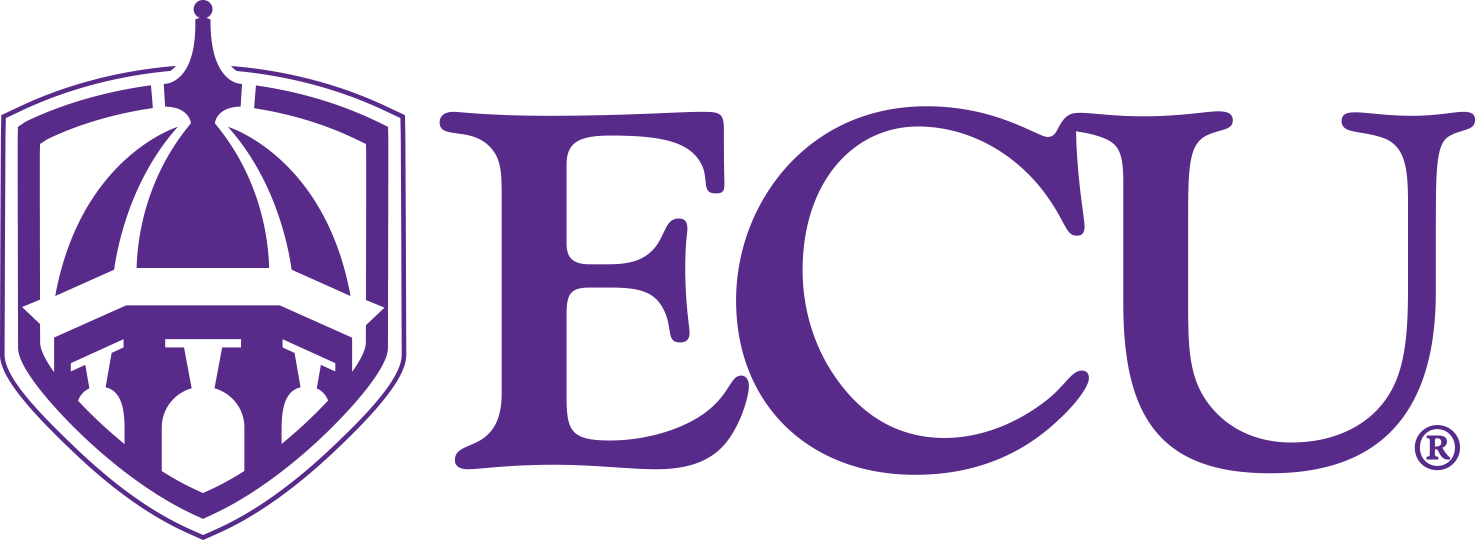 TouchNet eBills
Students use TouchNet to:


View Account information
View Billing Statements
View Tuition and 1098-T tax statements
Make payments and sign up for payment plans
Set up an eRefunds profile
Add an Authorized User(s). (Note: This authorization is separate from the Buckley/FERPA Authorization).
Once the Authorized User(s) has been set up by the student, the Authorized User(s) will receive an email with login instructions.
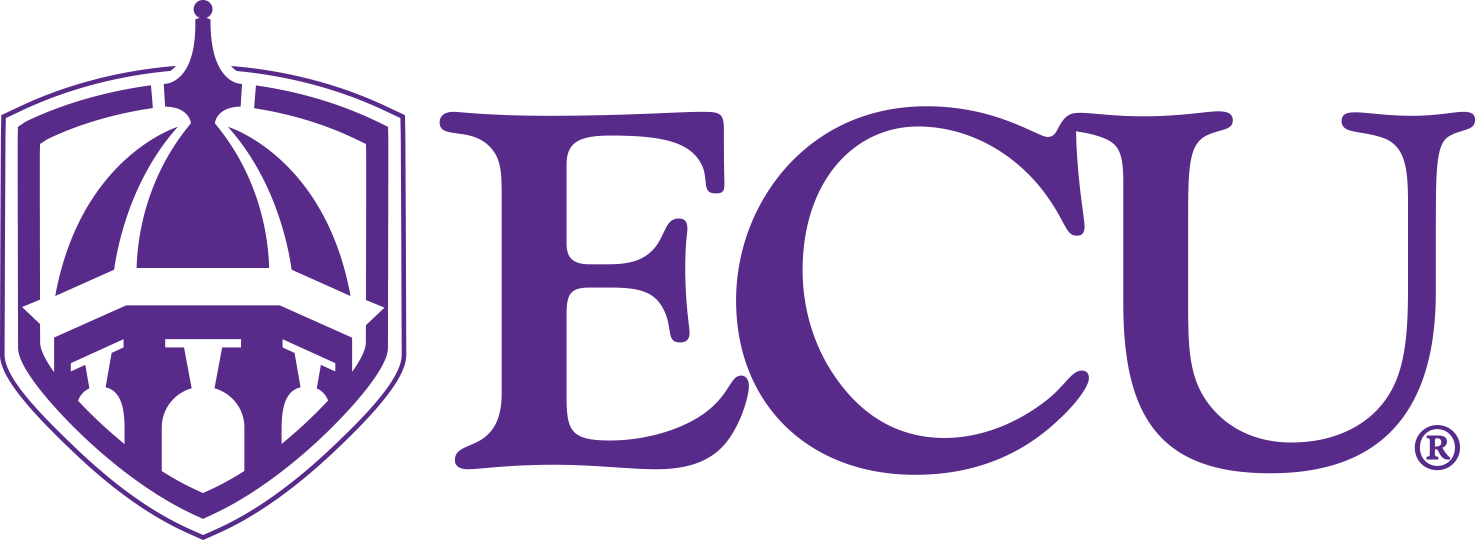 Withdrawal Refunds
The FINANCIAL refund policy does not coincide with the ACADEMIC withdrawal policy.

The refund period starts with the first official day of class and ends on the 20th consecutive class day for each Fall, Spring and 11-week Summer term.










No refunds will be issued starting with the 21st day of class.
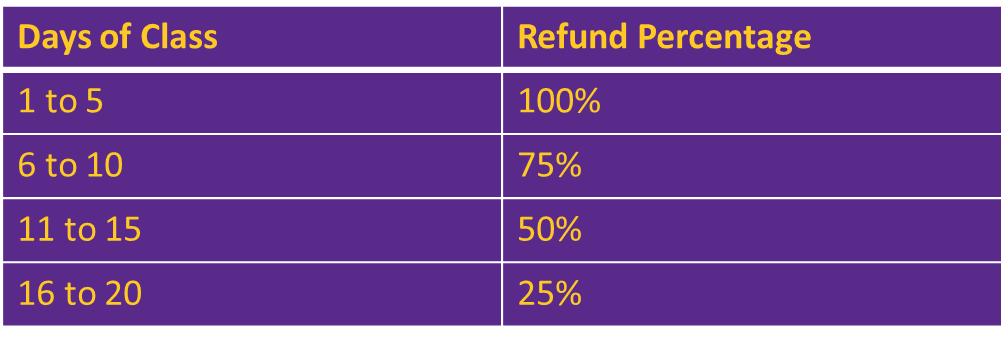 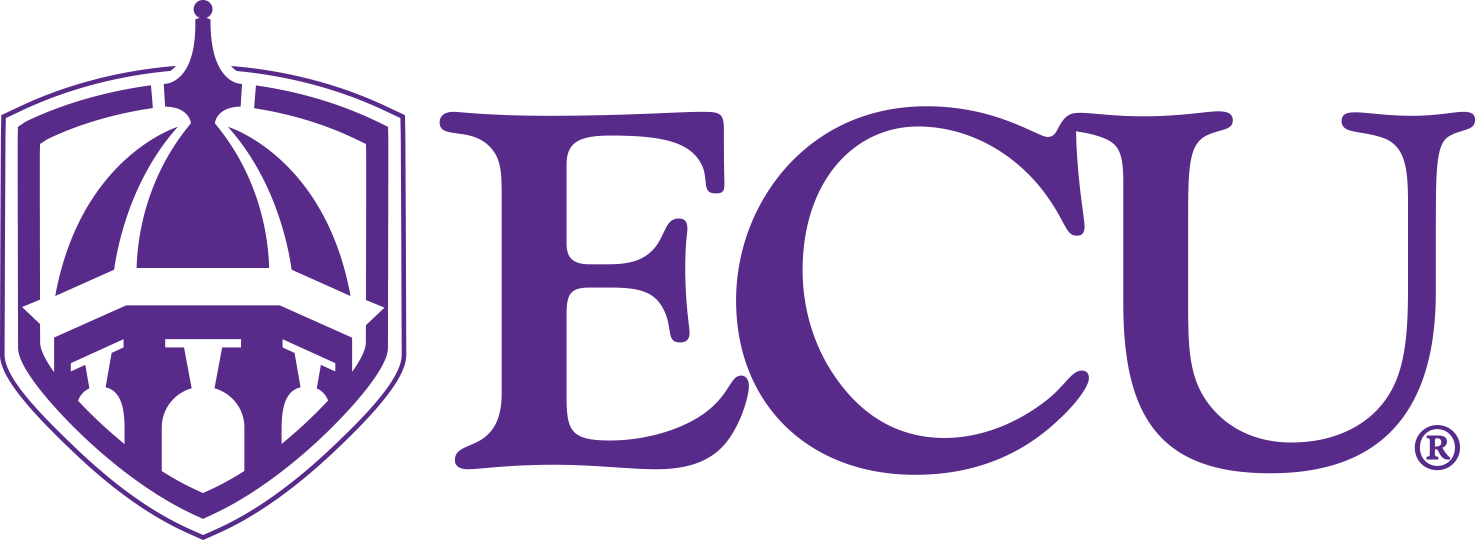 Refunds
Student refunds can include excess Financial Aid, credits for dropping class or withdrawing, and housing credits and/or dining credits, etc.

TouchNet eRefunds

	All students are asked to set up an eRefunds profile in order to allow 	refunds to be directly deposited into their bank account.

	Students will need to know their checking or savings account number 	& routing number.

	Please verify with your financial institution that your account is 	allowed to receive ACH deposits prior to setting up your eRefund 	account.
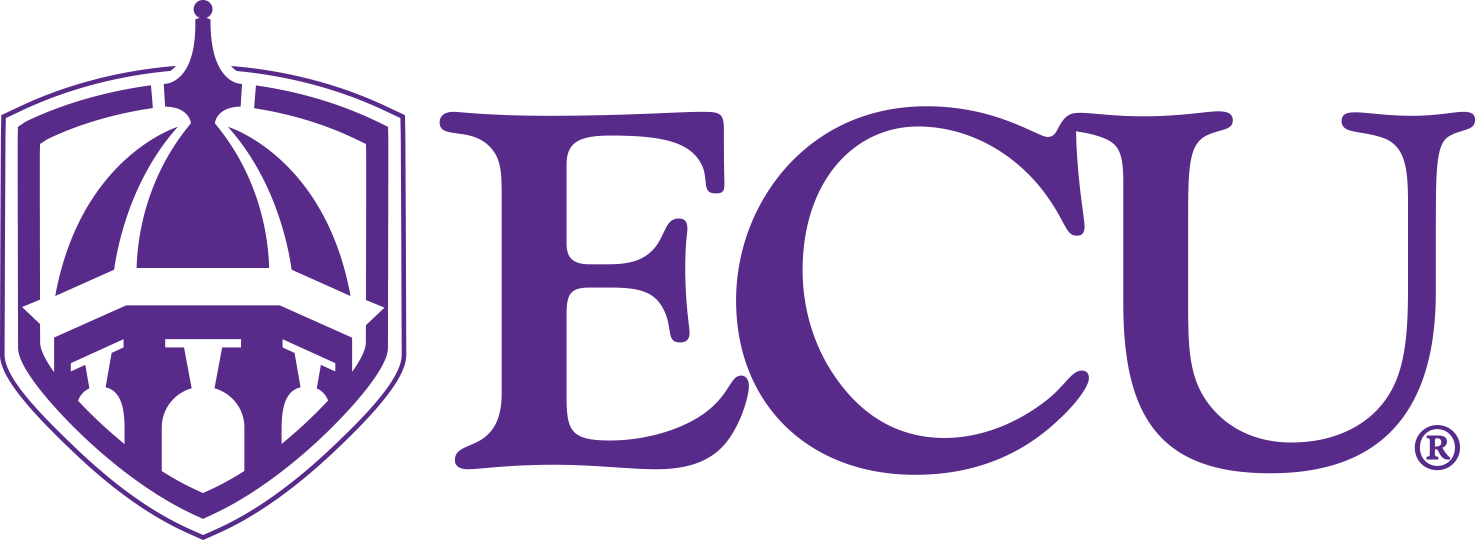 Refunds(cont’d)
The eRefund account is validated in Touchnet by the Account Validation Rule of NACHA before the account can be used to receive refunds.  Verification is based upon the routing number and the bank account number submitted by the student.

If an eRefund profile is not set up, all refunds will be issued as a paper check by mail to the student’s address on file. Students are responsible for ensuring their contact information is up to date.  To update your student mailing address please contact the ECU Registrar’s office.
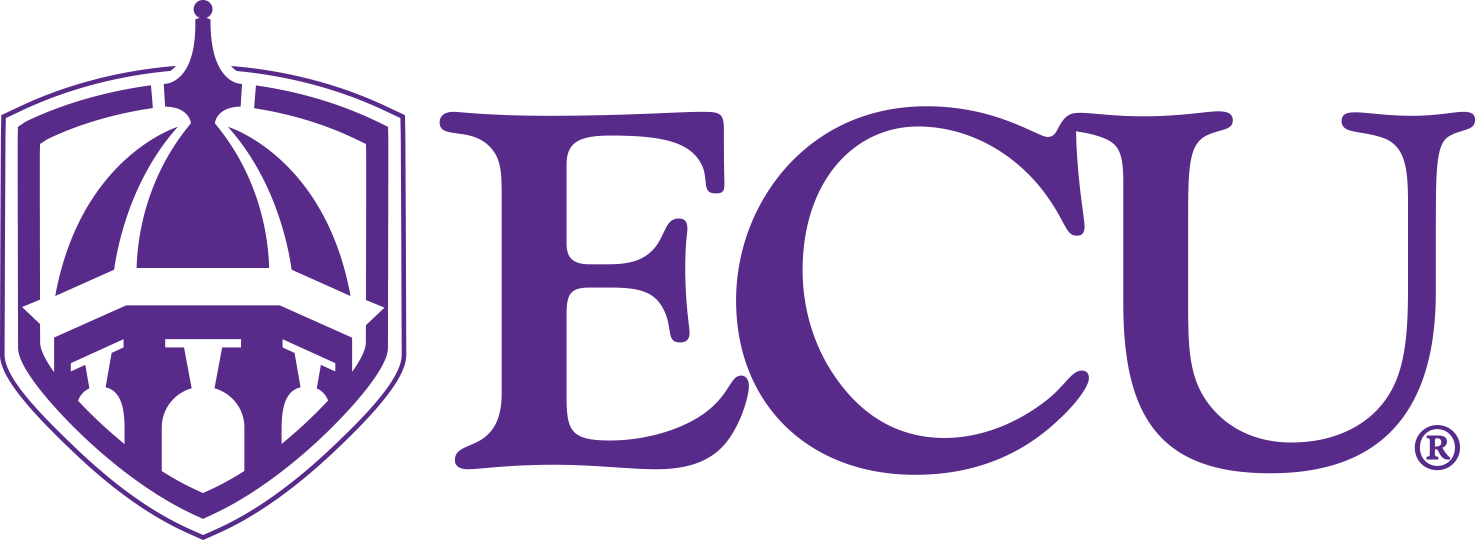 Payment Options
PAYMENT PLANS
ECU offers interest free installment payment plans
	4 Different Payment Plan Options for the Fall 2023 Term			4 Different Payment Plan Options for the Spring 2024 Term		
NOTE: Each payment plan has different enrollment beginning and ending dates. Once an enrollment period has ended, that payment plan cannot be reopened to students.  Payment plans are updated per semester.

Students and Authorized Users can set up plans.

$20 payment plan enrollment fee is charged per semester to set up a plan.
For more information visit:  Payment Plan Information located in the ECU Cashier Website.
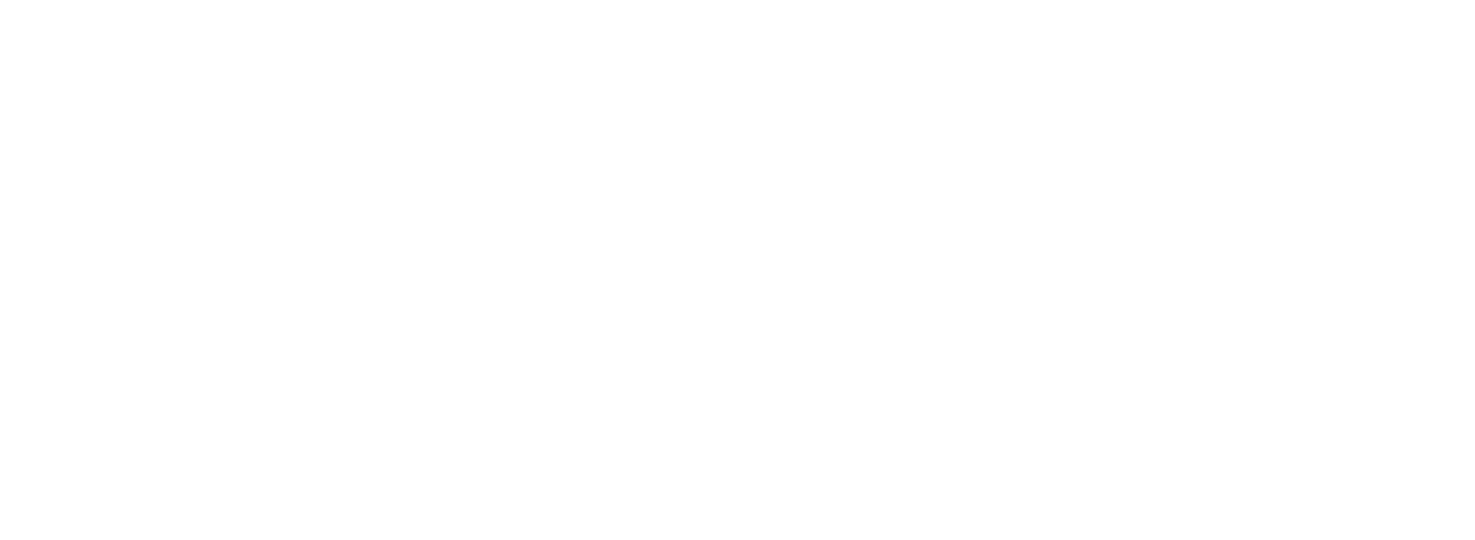 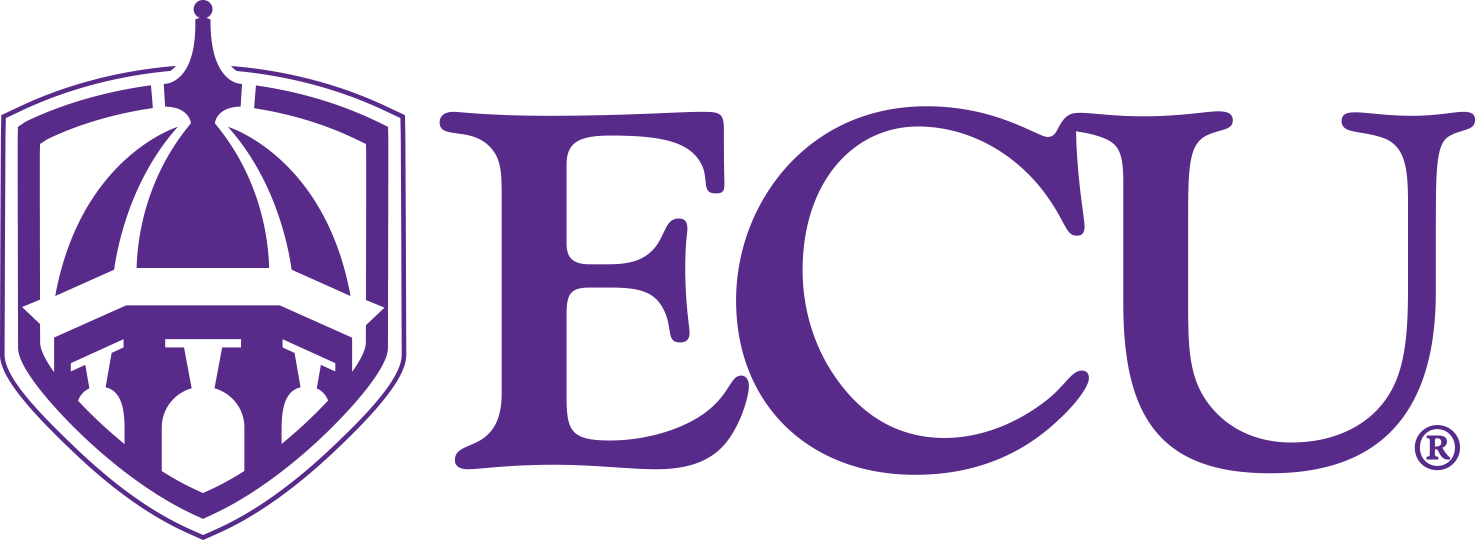 Payment Methods
In Person			Cash, Check and Pin-Based Debit Cards

By Mail				Check must be postmarked by August 3, 2023

By Wire Transfer		Contact the Cashier’s Office for more details

Online				Electronic Check from a US financial institution (no fee) 					please verify with your bank that the account is valid 						and 	can be used for ACH payments.

					Credit Cards-Visa, MasterCard, American Express and 						Discover (with a 2.95% convenience fee processed by 						the payment vendor)

International Pymts	Accepted through the TransferMate online payment 						system in TouchNet from nearly any country using your 						local currency.
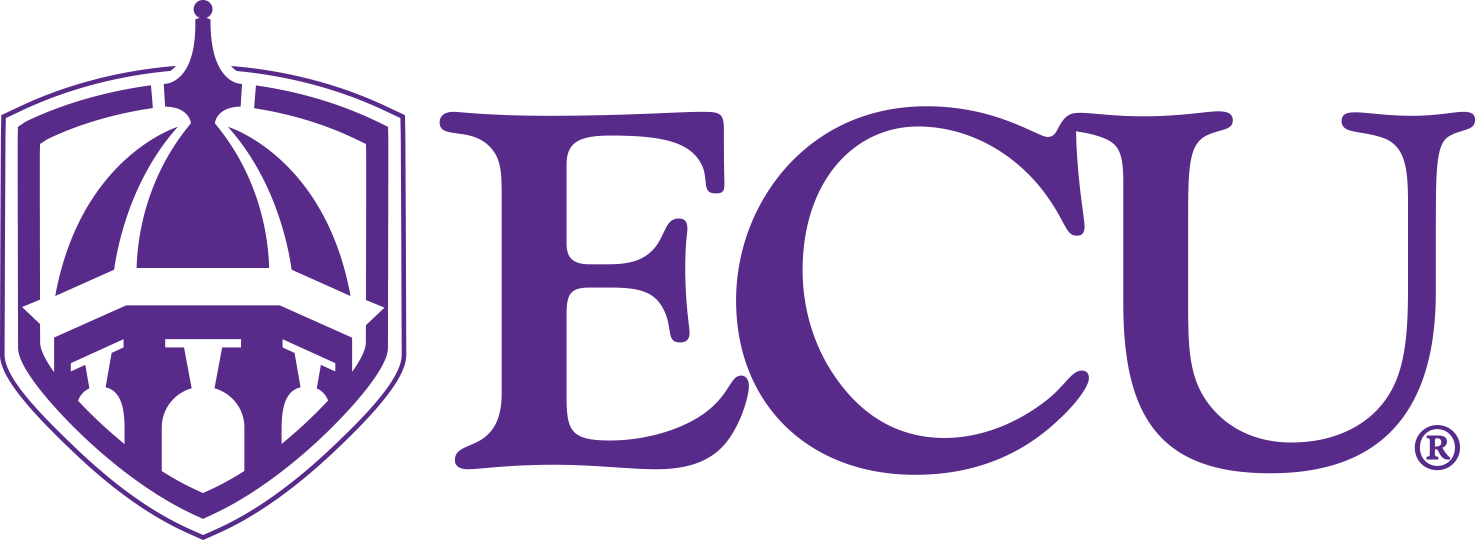 Federal (Title IV)Financial Aid Authorization
Consent is required in order to allow the University to pay non-institutional charges on a student’s account such as bookstore deferrals, student health insurance, library fines, etc.
Consent only needs to be given once.  Students may contact the Cashier’s Office to revoke this consent.
A student can provide a Financial Aid Authorization through their Pirate Port account under Banner Self Service.
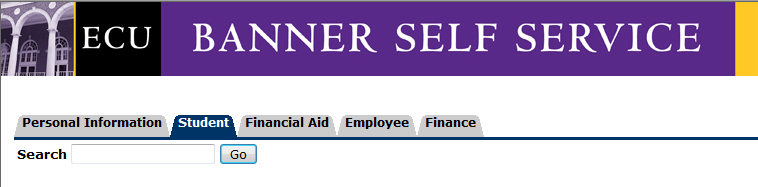 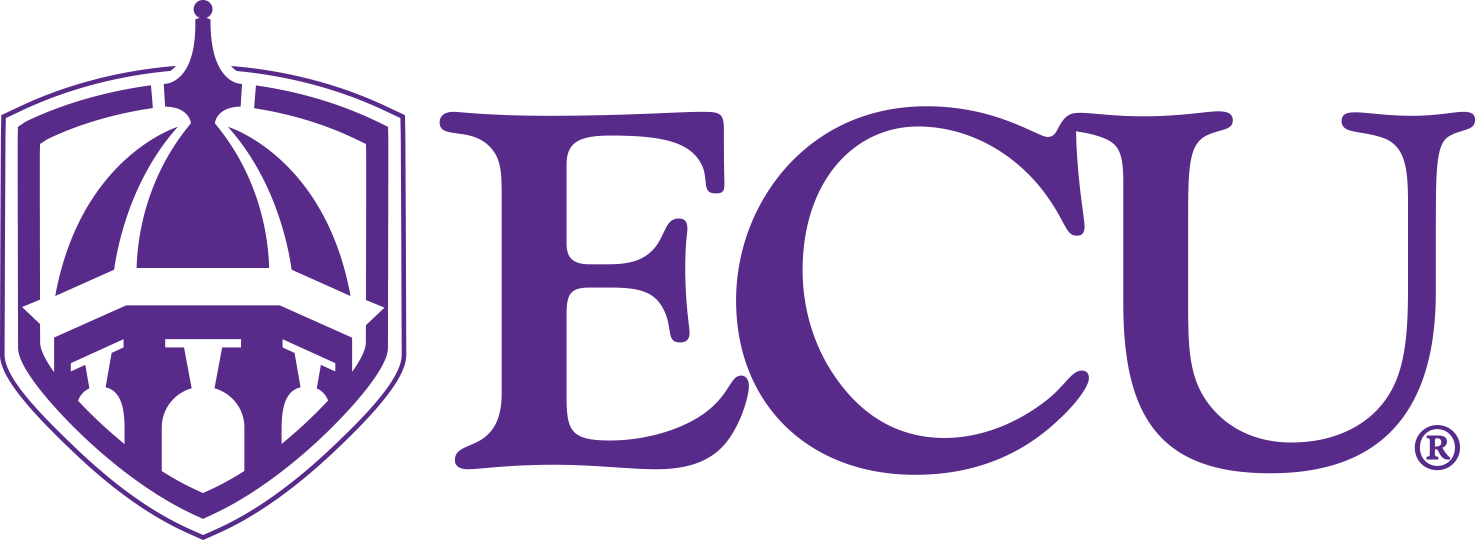 Bookstore Deferrals and CreditBalance Authorization
Students can request for a portion of their anticipated financial aid credit balance to be transferred to the ECU Dowdy bookstore account.
ECU is required to obtain a student’s consent to hold, all or a portion of, the credit balance related to your financial aid award.
Students must submit a Title IV Federal Funds authorization through Pirate PORT account to complete a bookstore deferral.
For more information and how to submit a deferral request visit:
Credit Balance Authorizations and Bookstore Deferrals
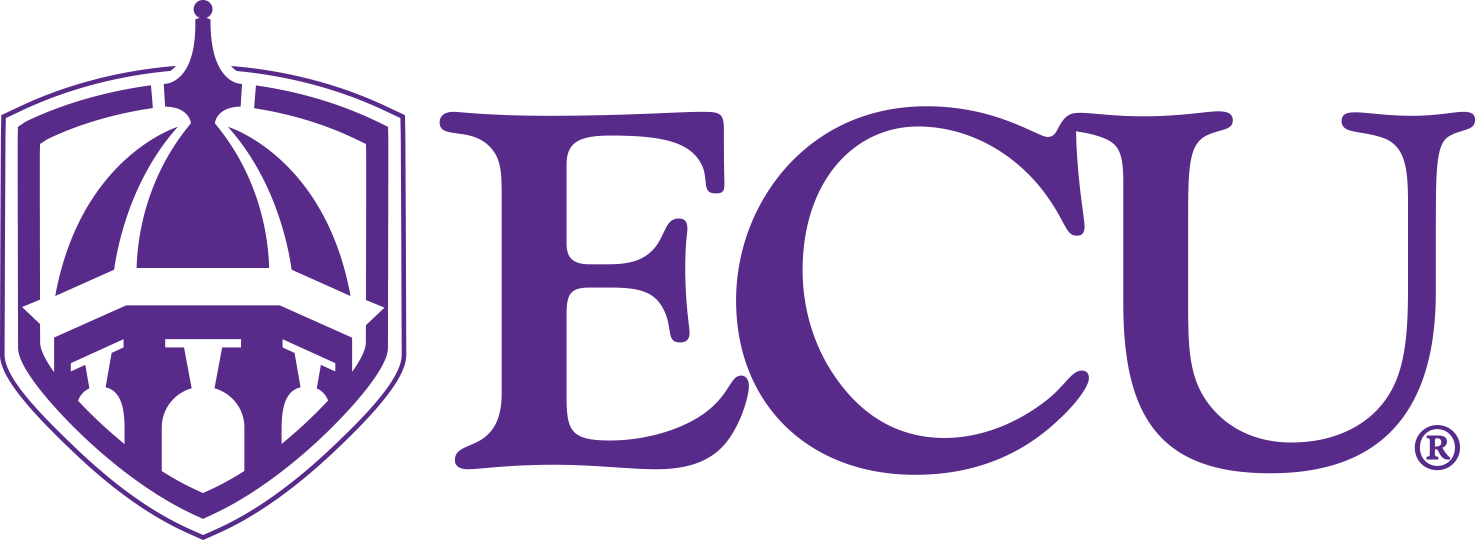 Important Information
ECU e-mail is the official means of communication to the student.  


Students can review the Cashier webpage at Cashier's Office for important dates concerning billing, late fees and schedule cancellation.
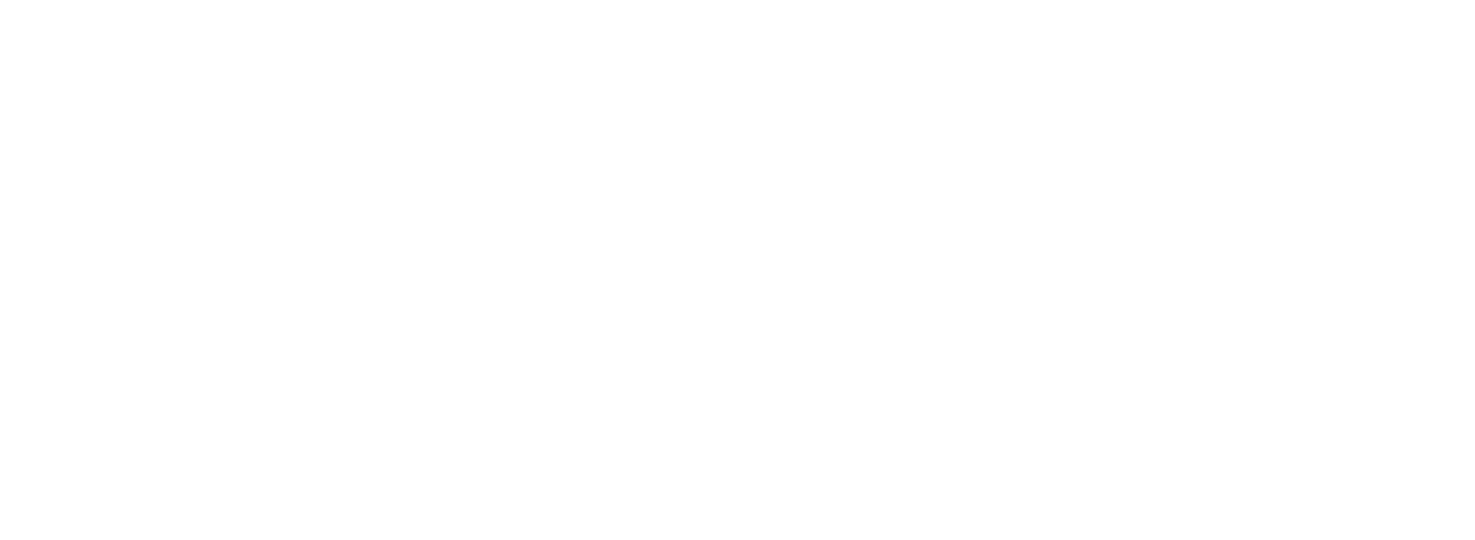 More Important Information
Students with previous term balances are not able to register for future terms.

If schedule changes are made after the initial billing, students should review their account before the late fee assessment and/or schedule cancel date for the semester to ensure class schedule is not cancelled.
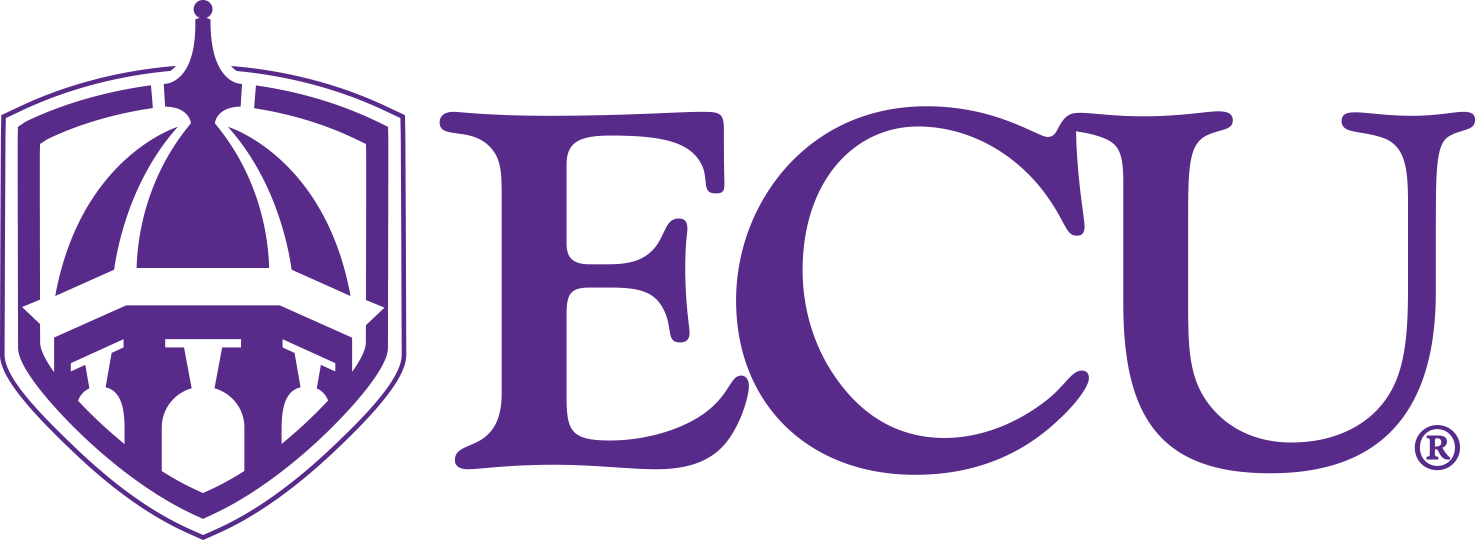 ECU Student Financial Services
Extended Hours
(Cashier, Student Accounting, Collections)
To better serve our customers Student Financial Services will have extended hours from July 10, 2023 – September 8, 2023.
Contact Information
Visit us at G120 Old Cafeteria Complex
Office Hours: 8:00AM to 5:00PM
Monday-Friday

Extended In Person Hours 
Monday-Thursday
August 1-September 7, 2023
Call us at (252) 737-6886 or 1 (888) 331-5328

Email us at Cashier@ecu.edu

For more information please visit:
Cashier's Office
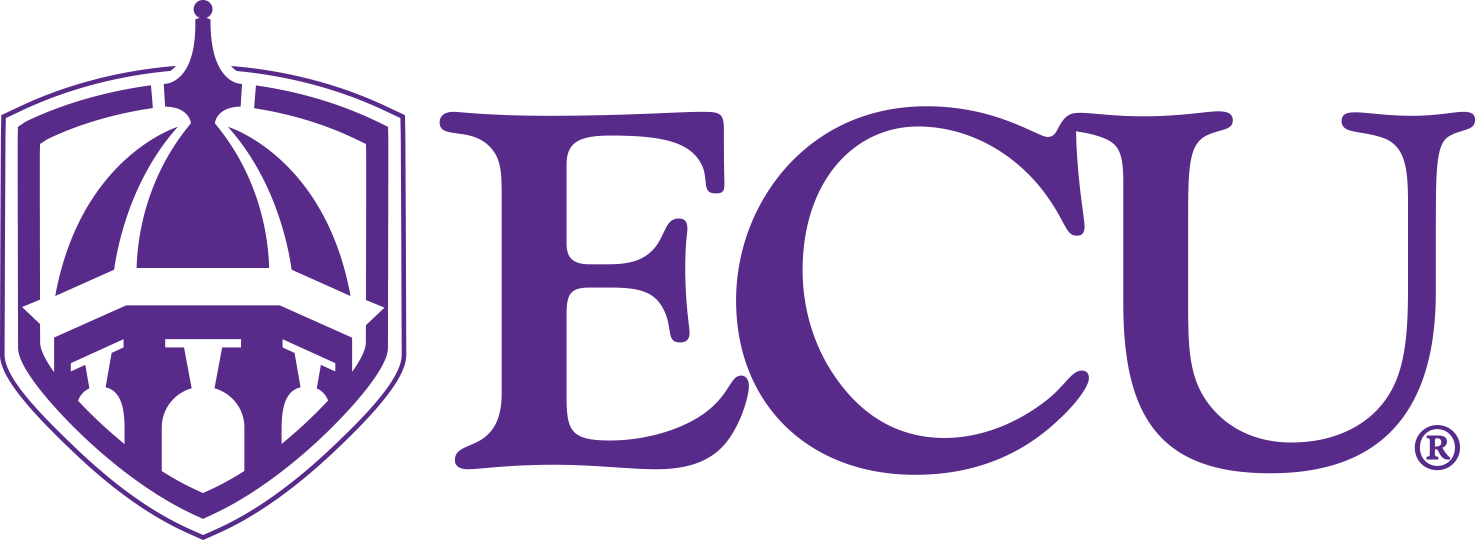